Základní škola a Mateřská škola, Pavlice, okres ZnojmoOP VK 1.4 75021293Tematický celek: Jazyk českýNázev a číslo učebního materiáluVY_32_INOVACE_02_03 ZájmenaPaedDr. Tamara KučerováAnotace: učební materiál slouží k procvičování učiva o slovních druzích Metodika: prezentace slouží k předvedení na interaktivní tabuli
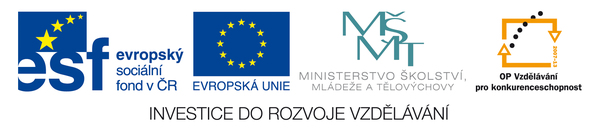 Zájmena
Zájmena zastupují podstatná jména a přídavná jména ve větách nebo ukazují na osoby, zvířata a věci.
Druhy zájmen
Osobní – já, ty, on, ona, ono, my, vy, oni, ony, ona, zvratné se
Ukazovací – ten, ta, to, tento, tato, tenhle, onen, takový, týž, tentýž, sám
Přivlastňovací – můj, tvůj, svůj, jeho, její, náš, váš, jejich
Tázací – kdo? co? jaký? který? čí?
Vztažná – kdo, co jaký, který, čí, jenž
Neurčitá – někdo, něco, nějaký, leckdo, každý…
Záporná – nikdo, nic, nijaký, ničí, žádný
Podtrhni zájmena
Kdo vyhrál závod? Přišel k nám někdo na
návštěvu. Vyhráli jsme my. To jablko si sním
po obědě. Vezmu si svůj počítač. Na tom našem dvorku. Já už tady nebudu. Nikdo
neřekl jeho tajemství. Spořádám všechno,
 protože mám hlad. Popíšu ti cestu do 
našeho domu. Mně se to nelíbí. S ním nekamarádím.
Řešení.
Kdo vyhrál závod? Přišel k nám někdo na
návštěvu. Vyhráli jsme my. To jablko si sním
po obědě. Vezmu si svůj počítač. Na tom našem dvorku. Já už tady nebudu. Nikdo
neřekl jeho tajemství. Spořádám všechno,
 protože mám hlad. Popíšu ti cestu do 
našeho domu. Mně se to nelíbí. S ním nekamarádím.